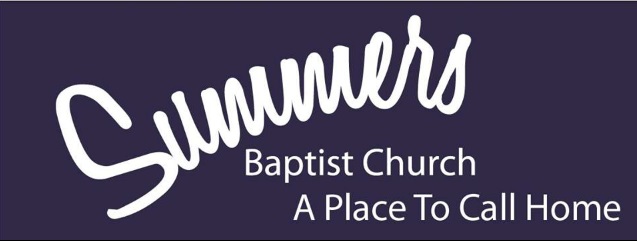 Pastor:
Paul W. Young
Youth Pastor:
Joel P. Young
“…to Him be the glory in the church and in Christ Jesus to all generations forever and ever. Amen.” 
~ Ephesians 3:21 ~
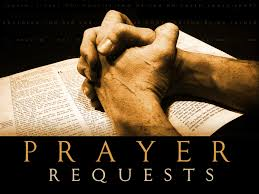 Therefore, confess your sins to one another, and pray for one another so that you may be healed. The effective prayer of a righteous man can accomplish much. ~ James 5:16

Prayer lists are on the table in the foyer
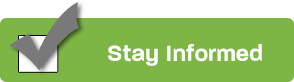 See Shirley Spears to be added to our email prayer chain and event email listing.
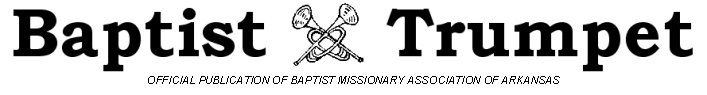 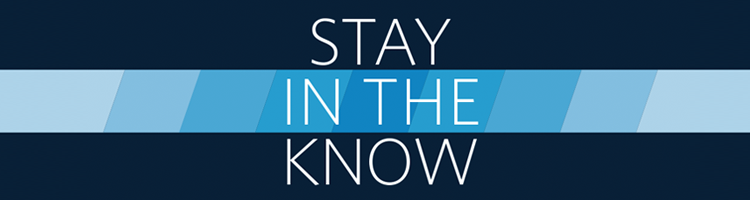 Summers Missionary Baptist Church
@SummersBaptist
www.summersbaptistchurch.org
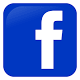 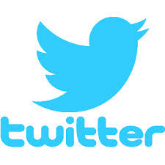 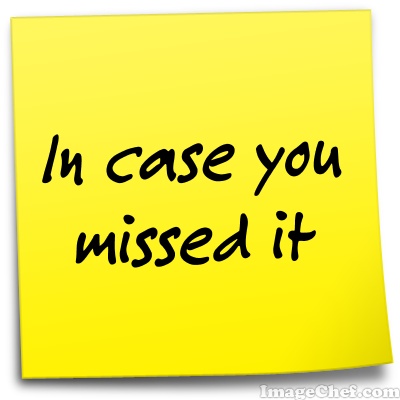 Our Weekly Sermon Slides, Welcome Slides, and Bulletins are now available on our website.
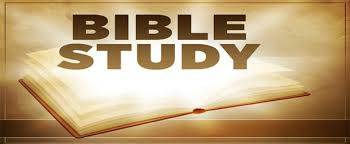 Join us for Wednesday evening adult Bible study at 6:30pm
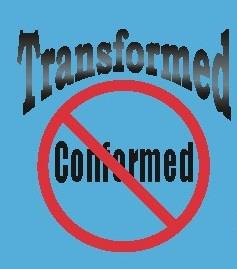 Join us for Youth Group each Wednesday at 6:30pm!
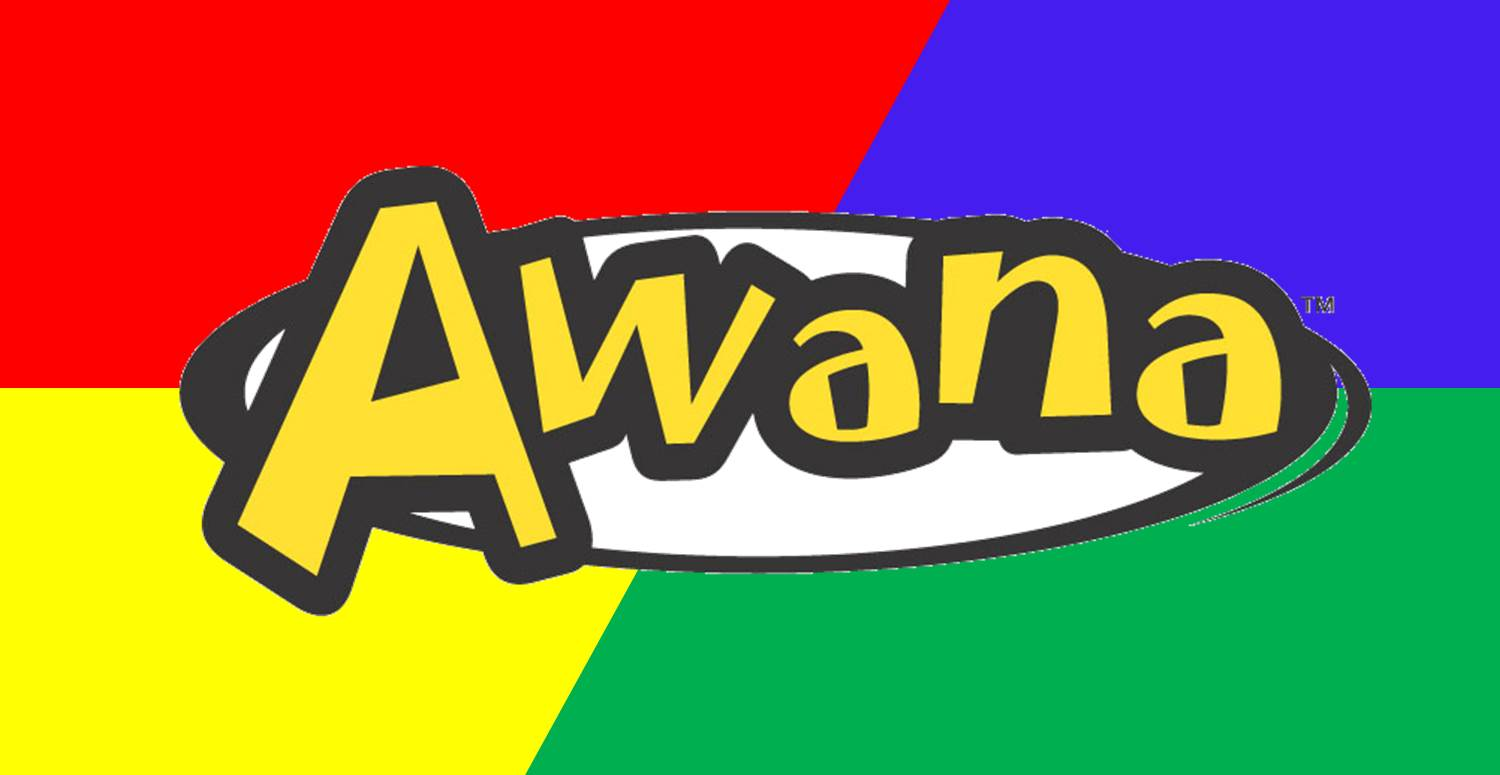 Meal – 5:30pm ($1.00 per person, or $5.00 for a family)
AWANA Club – 6:30 – 8:00
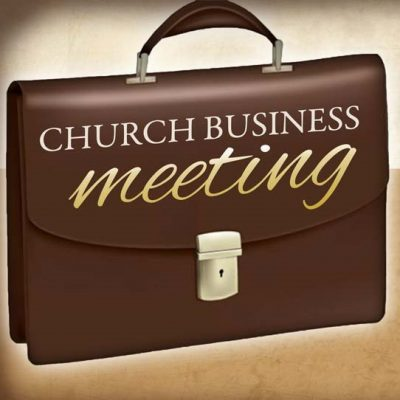 Sunday evening, January 20th
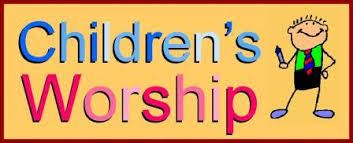 Today – Delaney Randolph/Brooklyn Shreve
January 20th – Jessica Smith
January 27th – Ryan & Laci Spears
February 3rd – Gentry Spinks
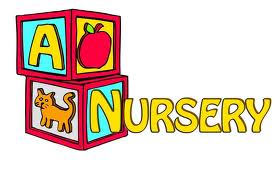 Today – Malorie Smith
January 20th – Dawna Spears
January 27th – Gentry Spinks
February 3rd – Tiffany Chambers
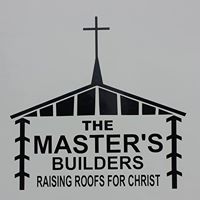 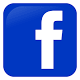 Search for TheMaster’sBuilders on Facebook, like their page, and you can follow their activities.
Don’t forget to pray for the Master’s Builders as they do the Lord’s work!
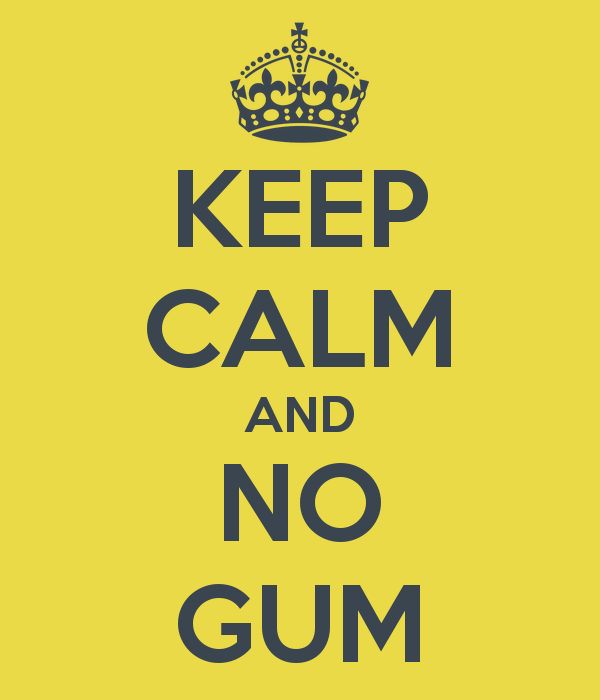 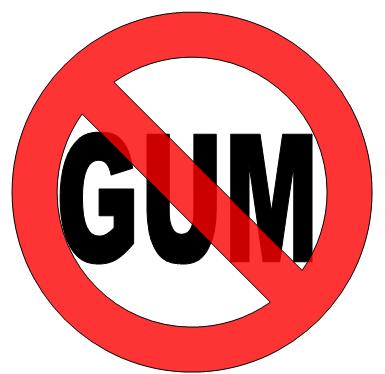 In the flower beds
Please… please do not throw gum (or anything else) into the flower beds by the doorway!!!